The Nobel Laureate campaign supporting GMOs

Richard J. Roberts






UW Dept Ophthalmology, Seattle

July 25th 2019
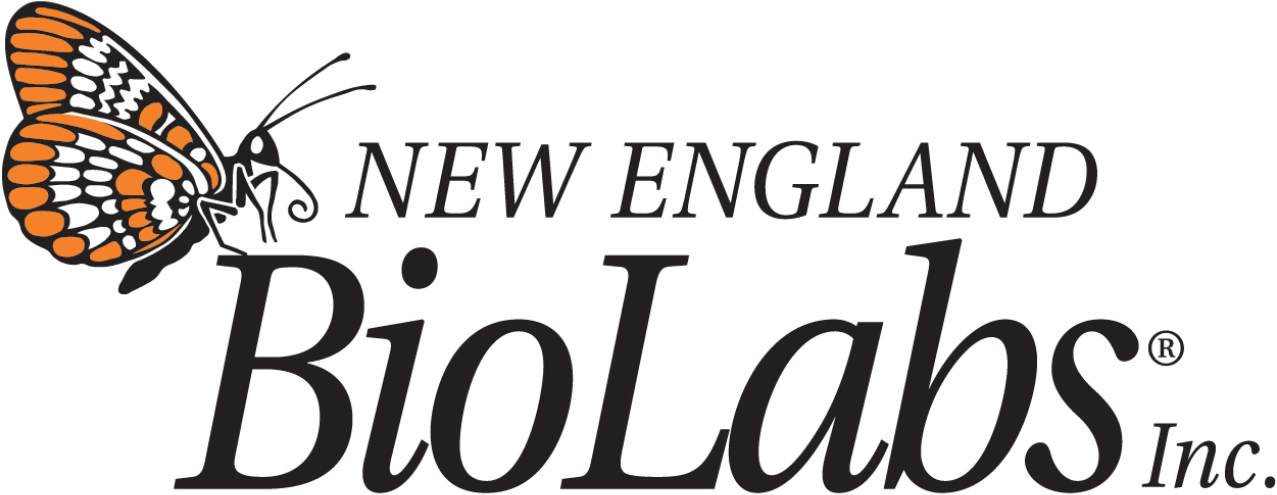 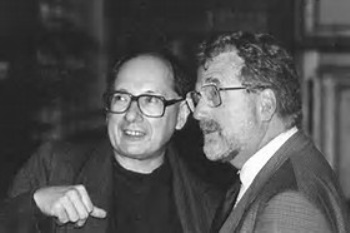 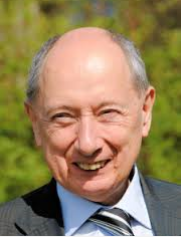 Marc Van Montagu and Jeff Schell
discoverers of Ti plasmid transformation
 
also independently, Mary Dell Chilton
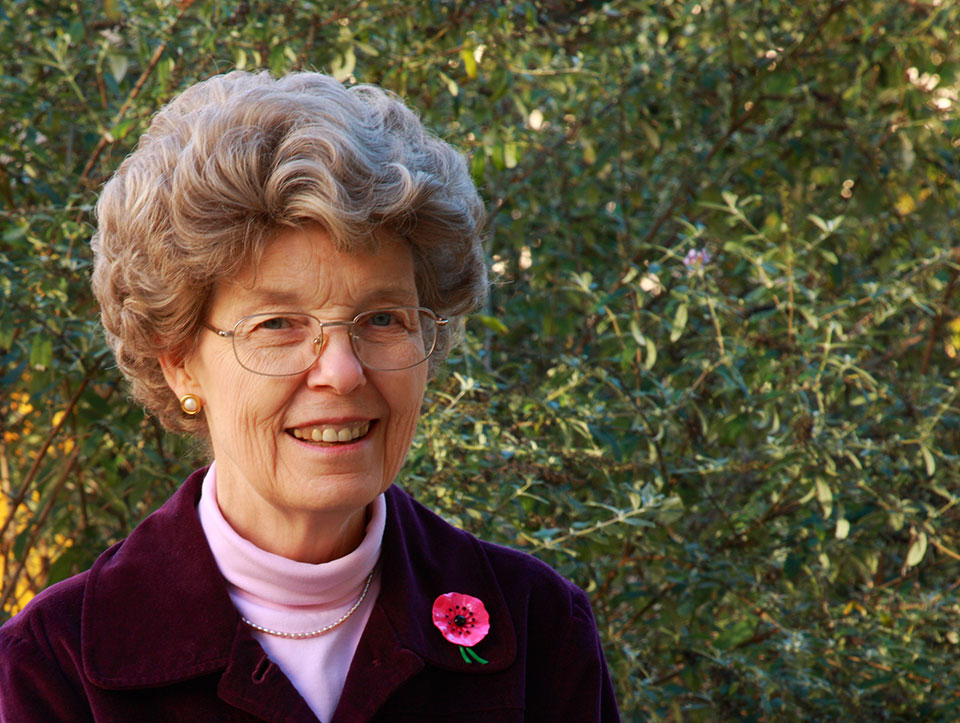 Remember that for the 800 million who go to bed hungry at night



 FOOD is MEDICINE
Nobel Laureates call for science honesty about GMOs

Conceived in December, 2013

Planned during 2014-2015

Formal organization begun in July, 2015 

Launched June 30th, 2016

We call on the Green parties to stop scaring the public by pretending that GMO foods must be banned because they are dangerous.
144 Nobel Laureates have written an open letter to Greenpeace and every UN Ambassador urging an acknowledgment that GMO technology is basically safe and should be supported for the sake of the developing world, who desperately need better yielding crops with added nutritional value.
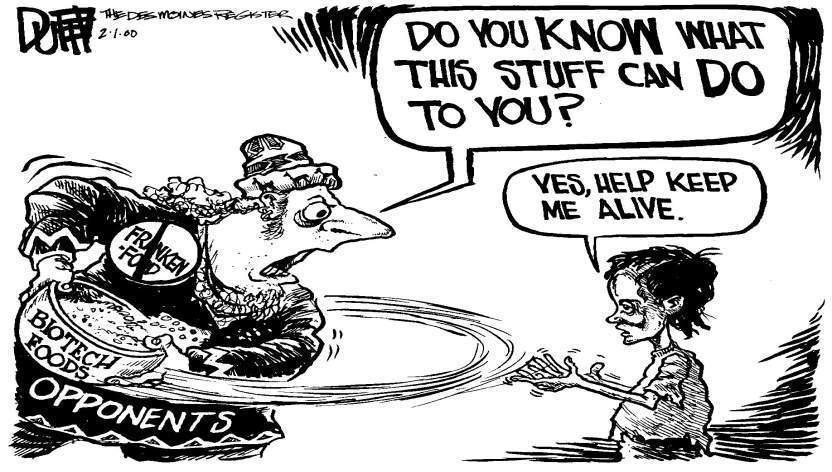 http://supportprecisionagriculture.org/
Food means Agriculture
For 10-12,000 years we had been using crude genetics

But in the 1980’s we learned how to be precise
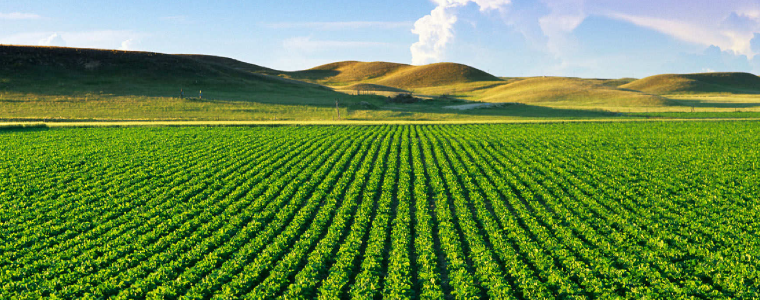 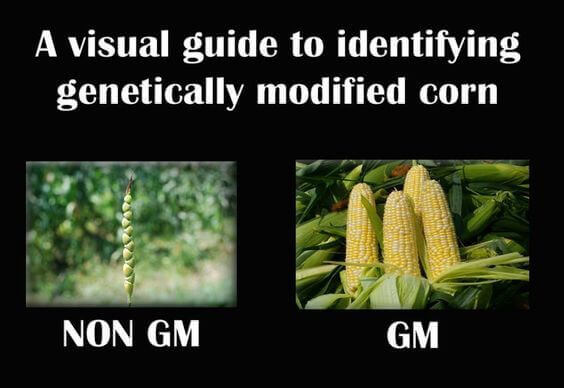 Modern corn
In our supermarkets

GM by man
Teosinte 
the wild ancestor

GM by Nature
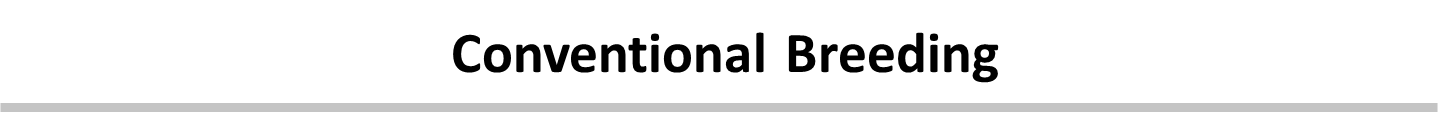 +X
+X
Related
Variety with 
Desired Trait
Desired
Variety
“Elite”
Variety
Backcross
First Hybrid
“Elite”
Variety
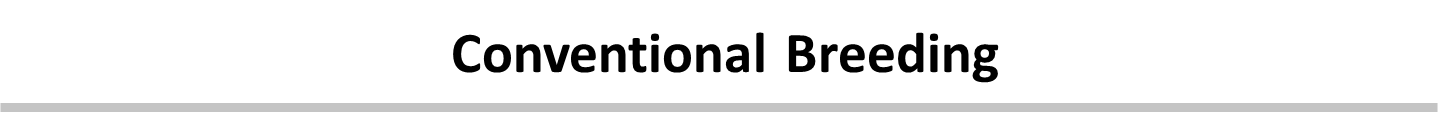 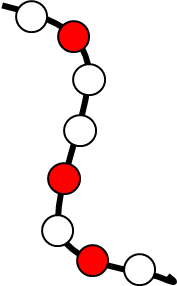 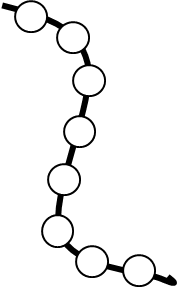 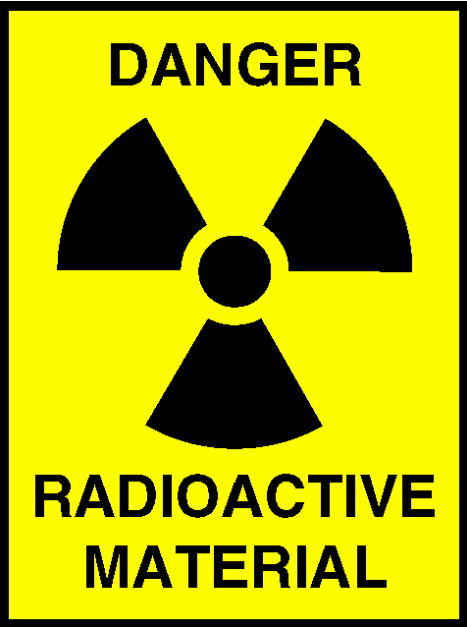 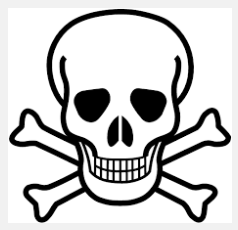 And if that doesn’t work, then mutagenize
with radiation or chemicals
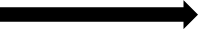 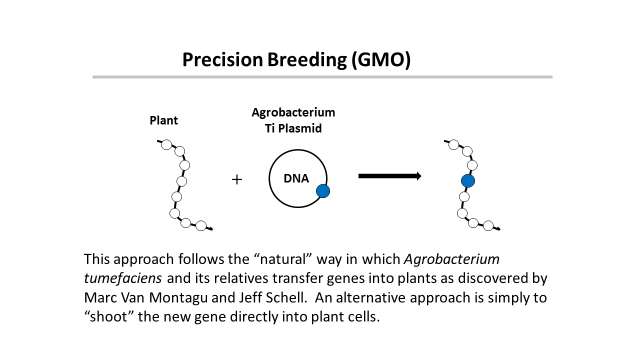 Conventional Breeding
Precision Breeding (GMO)
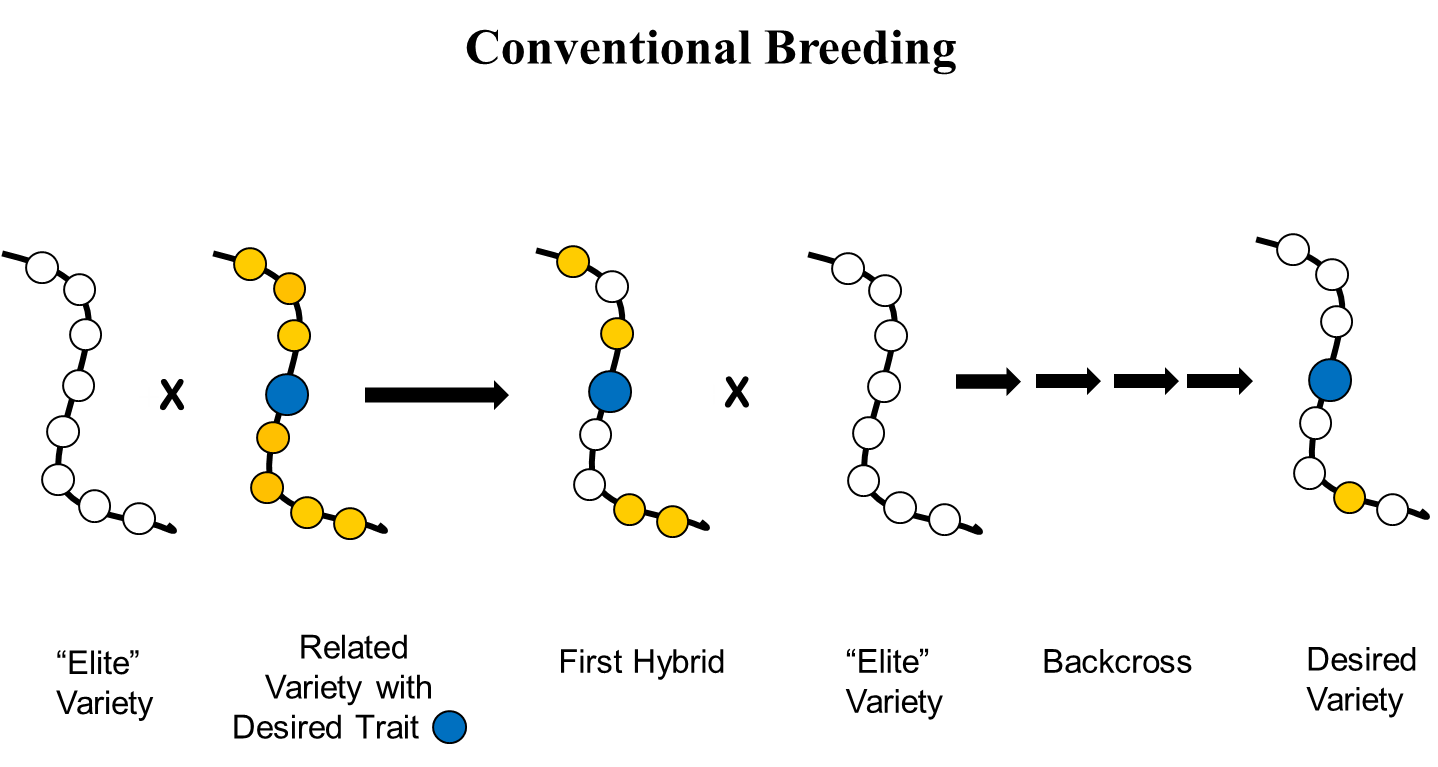 DNA
+
Or
mutagenize
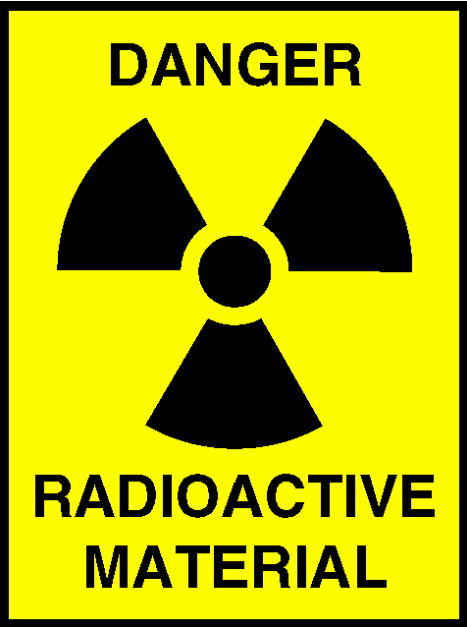 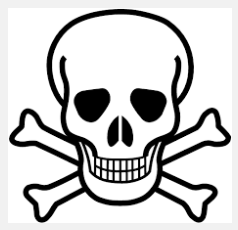 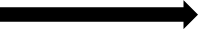 This approach follows the “natural” way in which Agrobacterium tumefaciens and its relatives transfer genes into plants as discovered by Marc Van Montagu and Jeff Schell. An alternative approach is simply to “shoot” the new gene directly into plant cells.
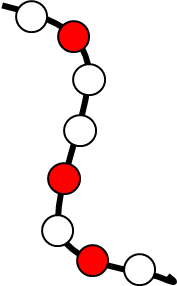 ‘This is safe!’
‘This is dangerous!’
← Greenpeace says →
Traditional versus precision methods
I want to move a GPS system from my old car into my new one

Should I disassemble two cars, mix up the parts and then “select” for the one with the GPS, ignoring what else it might have picked up?


Or should I take the GPS from one car and move it to the other?
Traditional versus precision methods
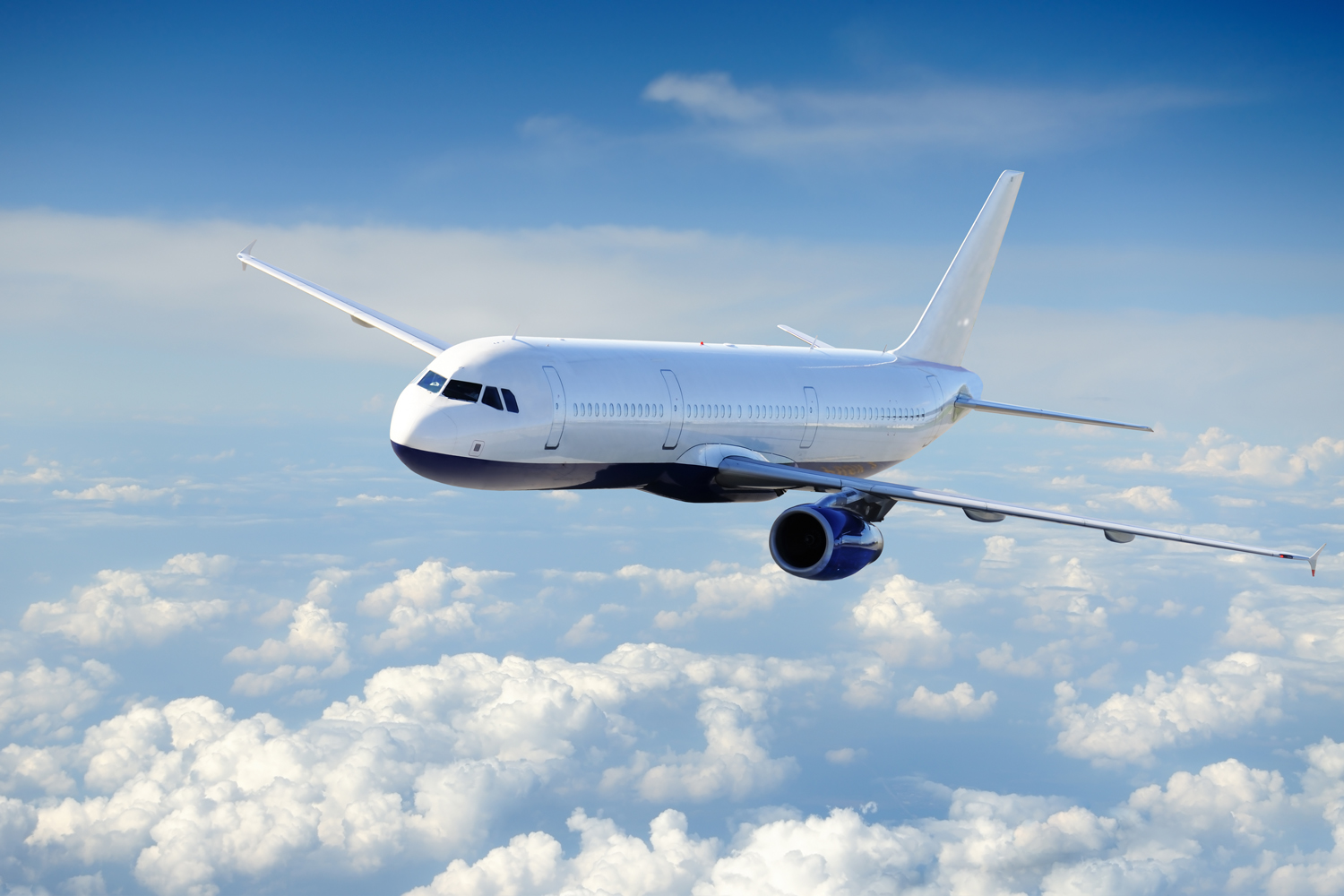 If I take a GPS from an airplane
 will the new car fly?
GMO refers to a method
But what is important is the 

PRODUCT 
not the
METHOD 

This is just as true for traditional breeding
Plant safety
Are all plants safe to eat?

of course not

But why not?
Plants can’t run away from predators

So how do they protect themselves?

With pesticides!
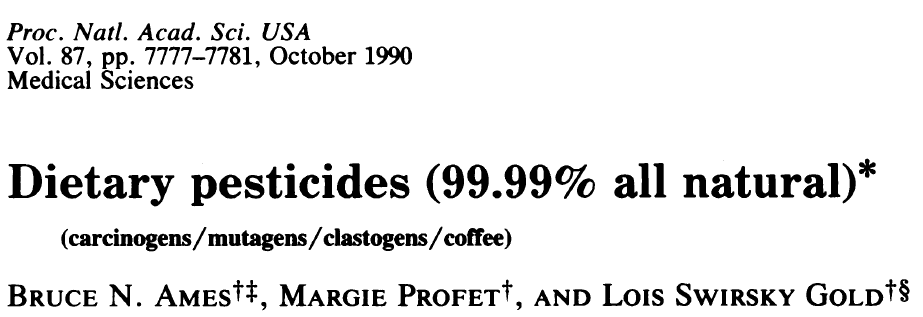 Many common vegetables have high levels of natural pesticides.
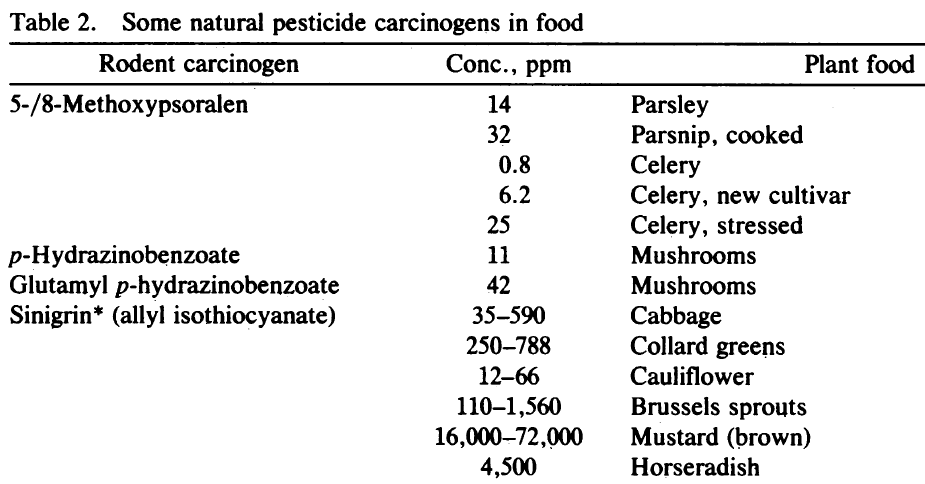 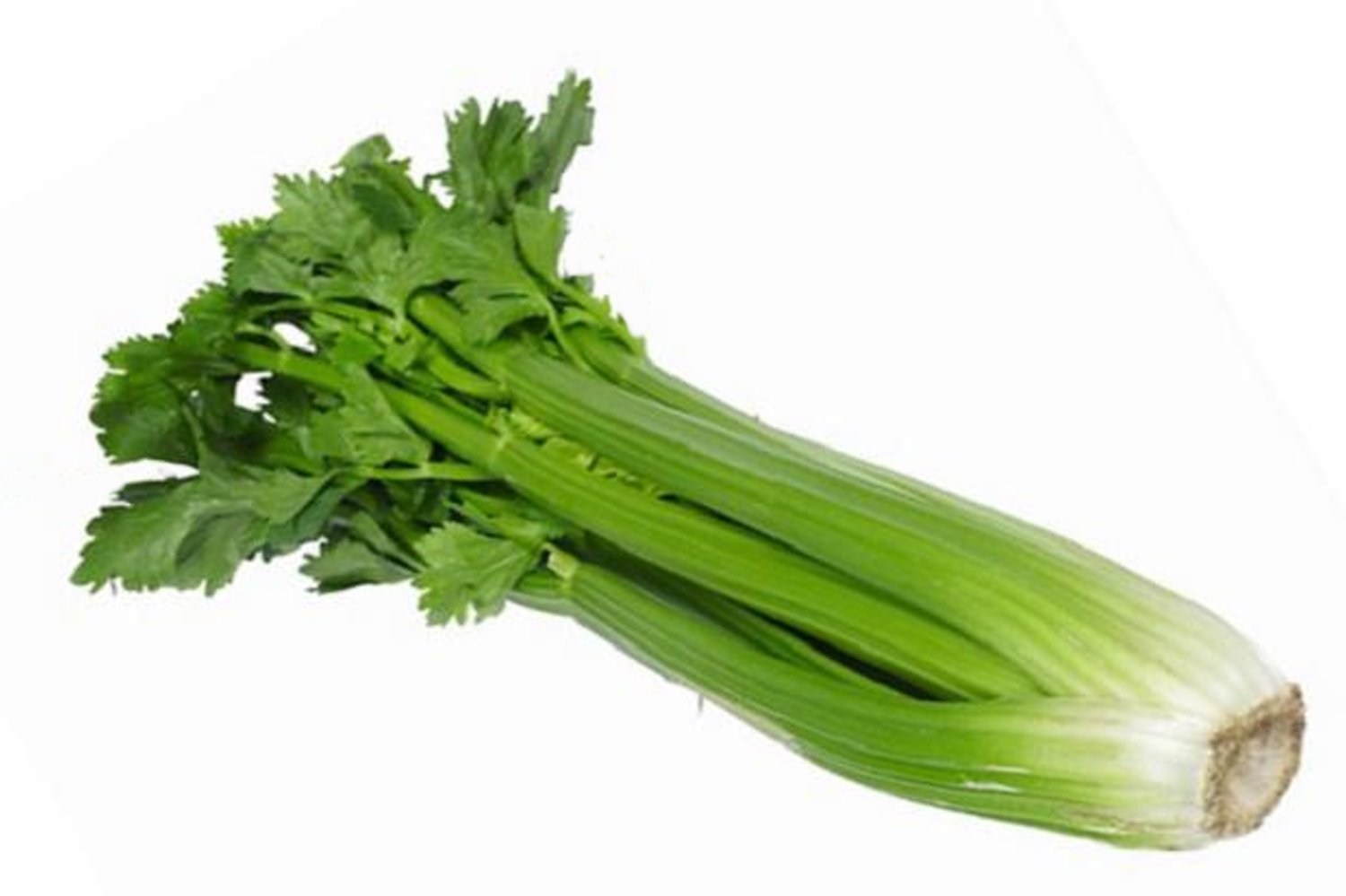 See Seligman et al. 
Arch Dermatol 
123: 1478 (1987)
+ 11 more
Food in Developing Countries
Africa, S. America, Asia need better crops with higher yields.
           They need precision agriculture (GMOs)

                     Europe doesn’t


      So why does Europe hate GMO’s?

 
 Could it be politics, or money or both?
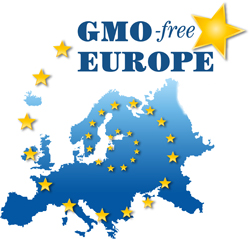 The Real Problem
Europeans did not want US companies to control their food


How can that be prevented?


Ban Monsanto and the other big US agribusinesses


Not so fast - the farmers buy their seeds from them
The Green Parties Solution
Assert that GMOs might be dangerous!

The politicians and the green parties will protect
     you from this risk by banning GMOs

Best of all

 This has no economic consequence for Europe
because European farmers didn’t need GMO’s !
The tragic consequences
Not content with blocking precision agriculture in Europe many politicians and NGOs like “Greenpeace” and “Friends of the Earth” are now spreading their message to the developing countries
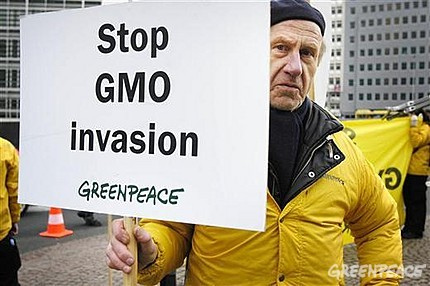 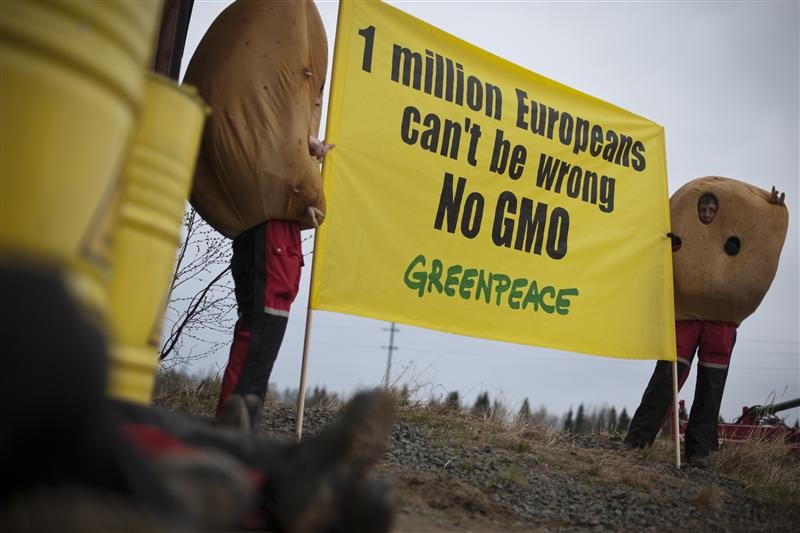 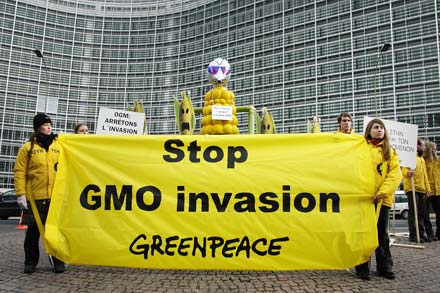 Accredited Professional Scientific and/or Medical bodies with an opinion on the safety of GMOs
Overwhelmingly Positive

Royal Society (London) 
The U.S. National Research Council (NRC)
U.S. National Academy of Sciences (NAS)
The American Medical Association,  (AMA)
U.S. Department of Agriculture (USDA)
U.S.  Environmental Protection Agency (EPA)
U.S. Food and Drug Administration (FDA)
European Food Safety authority (EFSA)
American Society for Plant Biology (ASPB)
World Health Organization (WHO)
Food and Agriculture Organization (FAO)
Brazil National Academy of Science, 
Chinese National Academy of Science
Indian National Academy of Science
Mexican Academy of Science
Third World Academy of Sciences
+ >200 others
Completely Negative

X  Institute for Responsible Technology                               	(Geoffrey Smith)
X  American Academy of Environmental 	Medicine











      Courtesy of Martina Newell-McGloughlin
A case study
*Courtesy of Ingo Potrykus
[Speaker Notes: Golden Rice and Beyond – challenges of a humanitarian GMO project.]
Golden Rice
A new source of Vitamin A

Produce β-carotene in rice



Ingo Potrykus, ETH Zurich
Peter Beyer, U. Freiburg
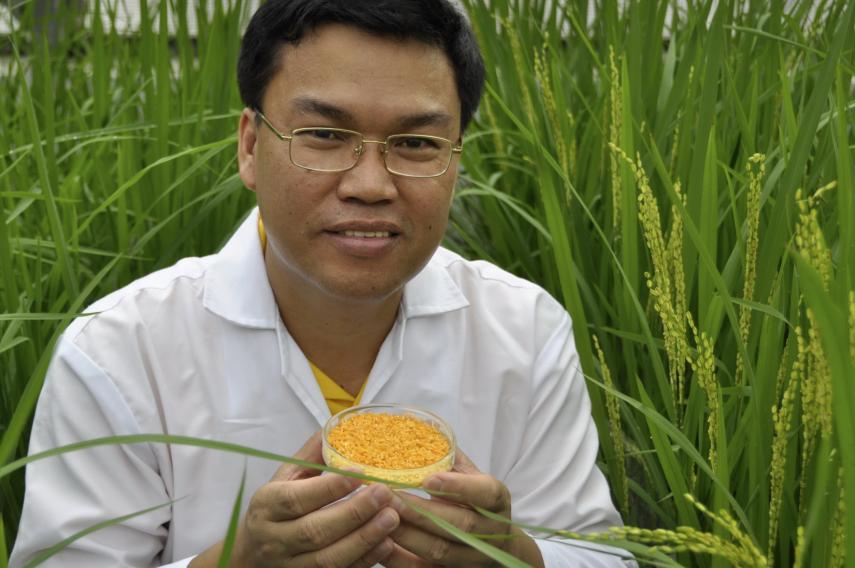 Courtesy of Ingo Potrykus
Golden Rice
Became a reality in February, 1999. 

Could have been in the field within 2-5 years, beginning to save children from blindness and death.

But it’s a GMO and won’t now be available until this year.

Why? 

Multiple years of delay due to regulation and opposition.
[Speaker Notes: Golden Rice and Beyond – challenges of a humanitarian GMO project.]
Science Fiction
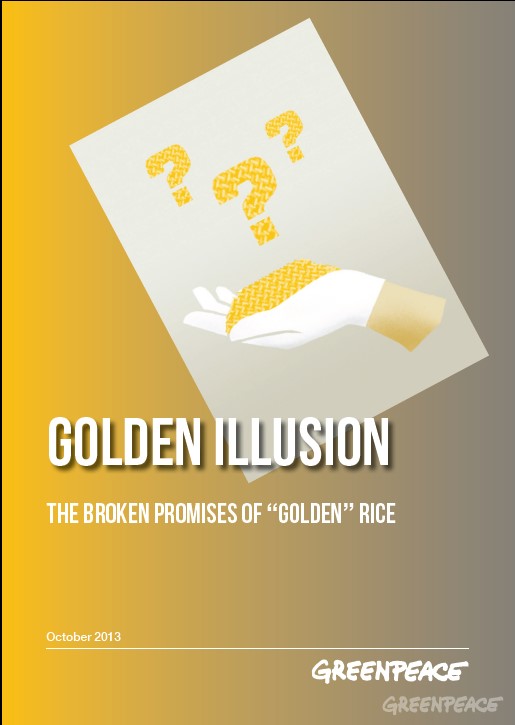 Greenpeace blocks development


And then claims


It has taken so long it can’t possibly work
Since 2002 as many as 15 million children have died or suffered because of Vitamin A deficiency



How many must die before we consider this a “crime against humanity” that should be prosecuted?
The Banana Problem
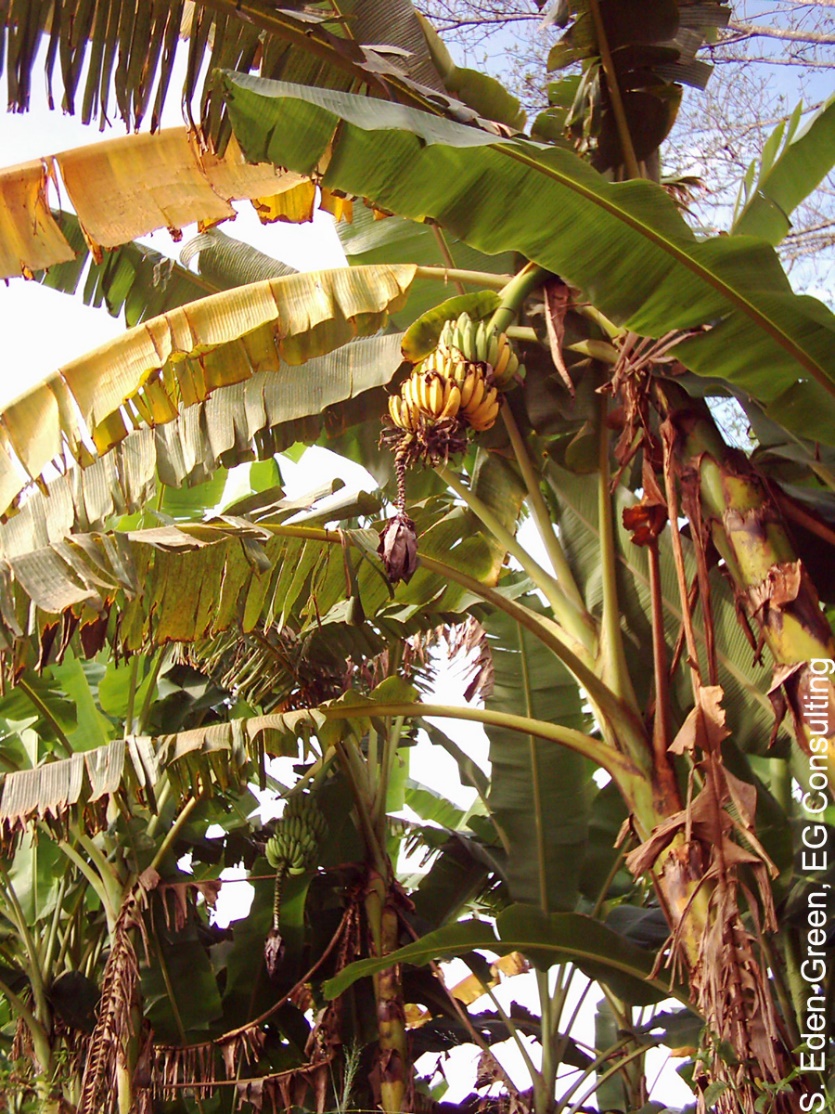 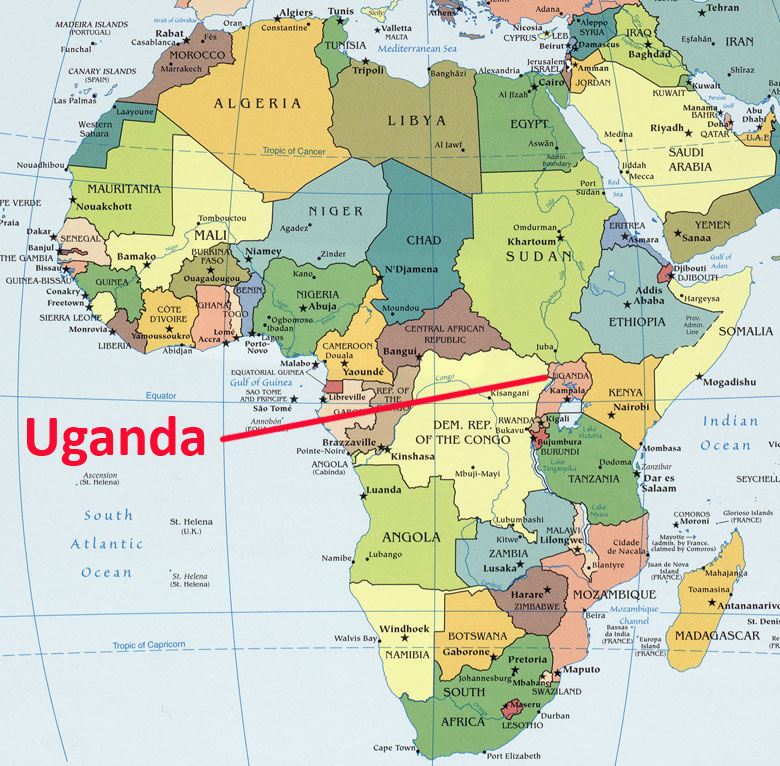 Xanthomonas wilt
No natural varieties are resistant so no
         traditional breeding solution       

BUT
Sweet pepper is resistant to Xanthomonas campestris and two genes are known that mediate this resistance.  Using precision techniques these genes have been transferred to banana and these modified bananas work in field trials. But the Ugandan is trying to stop their production.
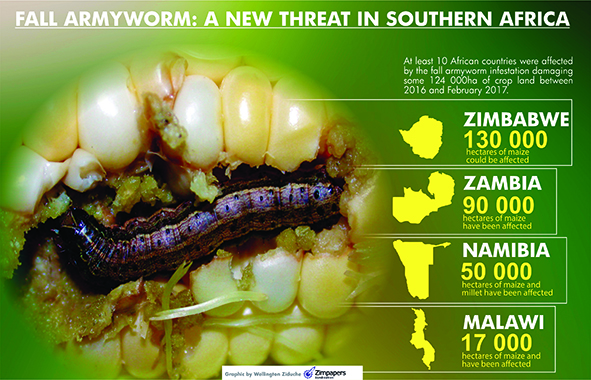 Bangladesh: Bt eggplant
Slide courtesy of Arif Hossain/Cornell Alliance for Science
Hawaiian papayas
     Almost a disaster
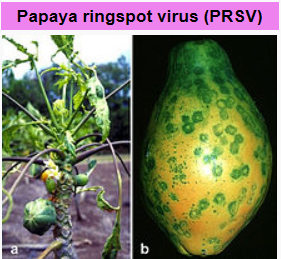 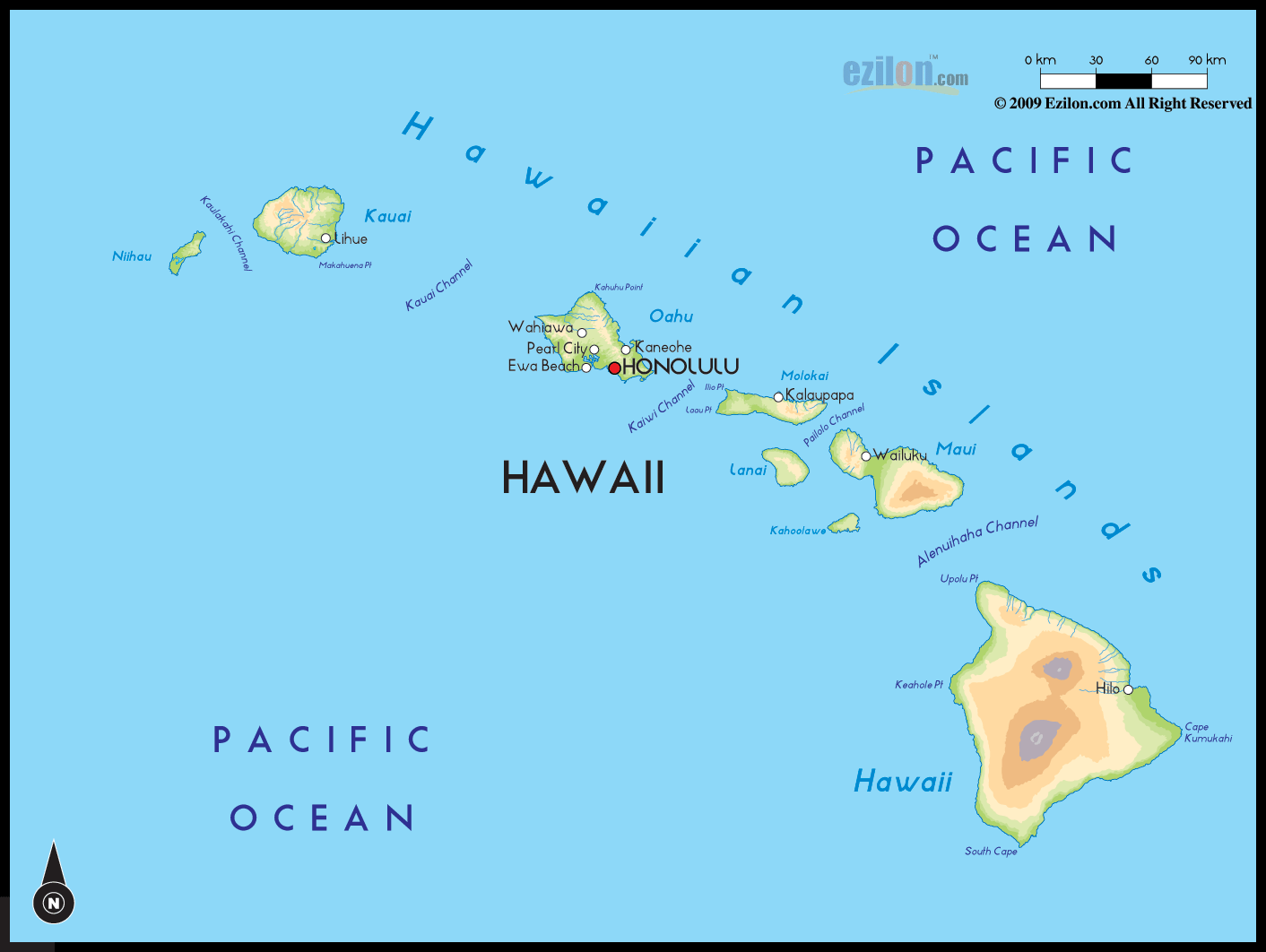 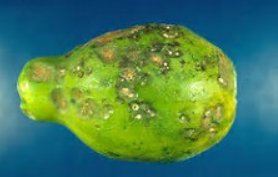 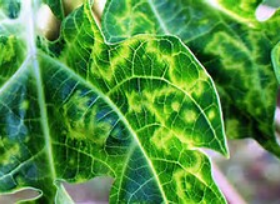 GMO Papaya saves the Hawaiian crop

In the 1990s, Hawaiian papaya trees were plagued by the ringspot virus which decimated half the crop in the state.
 
In 1998, Dennis Gonsalves from the University of Hawaii developed a transgenic fruit called Rainbow papaya, which is resistant to the virus. 

Now 77 percent of the crop grown in Hawaii is genetically engineered and being eaten in the USA.


But in Thailand this solution is banned
Food choice is a luxury of  the developed world
If you don’t want to eat foods derived by GM techniques, then don’t. It’s your choice

But don’t pretend such foods are dangerous


If anything

They are probably safer than traditional foods
Science Facts
For developed countries, food is not a problem.


We must never forget the consequences of our actions for the developing countries


We need more science in politics
And less politics in science
Actions needed around the world
Politicians and the public must listen to the scientists they fund

Stop supporting the idea that foods produced by GMO methods must be inherently dangerous when science shows that they are not

Remove paragraph 72 from the EU report that 
“Urges the G8 member states not to support GMO crops in Africa”
Civil Society must play its role too


The major religious leaders should speak out

Groups such as the Rotary Clubs should speak out

Influential celebrities should speak out

The media should present science facts not science fiction
CONGREGATION FOR DIVINE WORSHIP AND THE DISCIPLINE OF THE SACRAMENTS
 
Prot. N. 320/17
Circular letter to Bishopson the bread and wine for the Eucharist
.
.
.
.
5.  The same Congregation also decided that Eucharistic matter made with genetically modified organisms can be considered valid matter (cf. Letter to the Prefect of the Congregation for Divine Worship and the Discipline of the Sacraments, 9 December 2013, Prot. N. 89/78 – 44897).
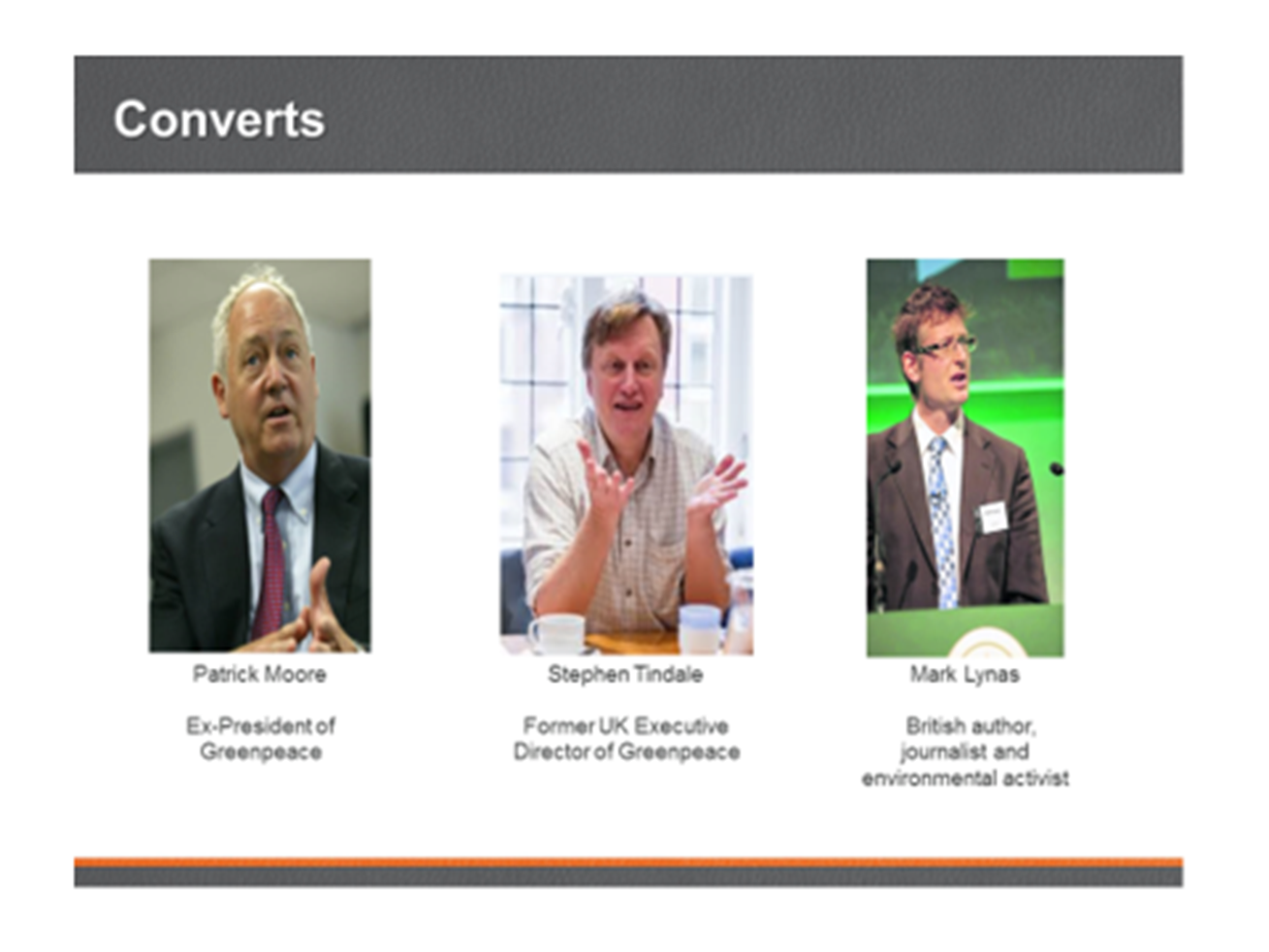 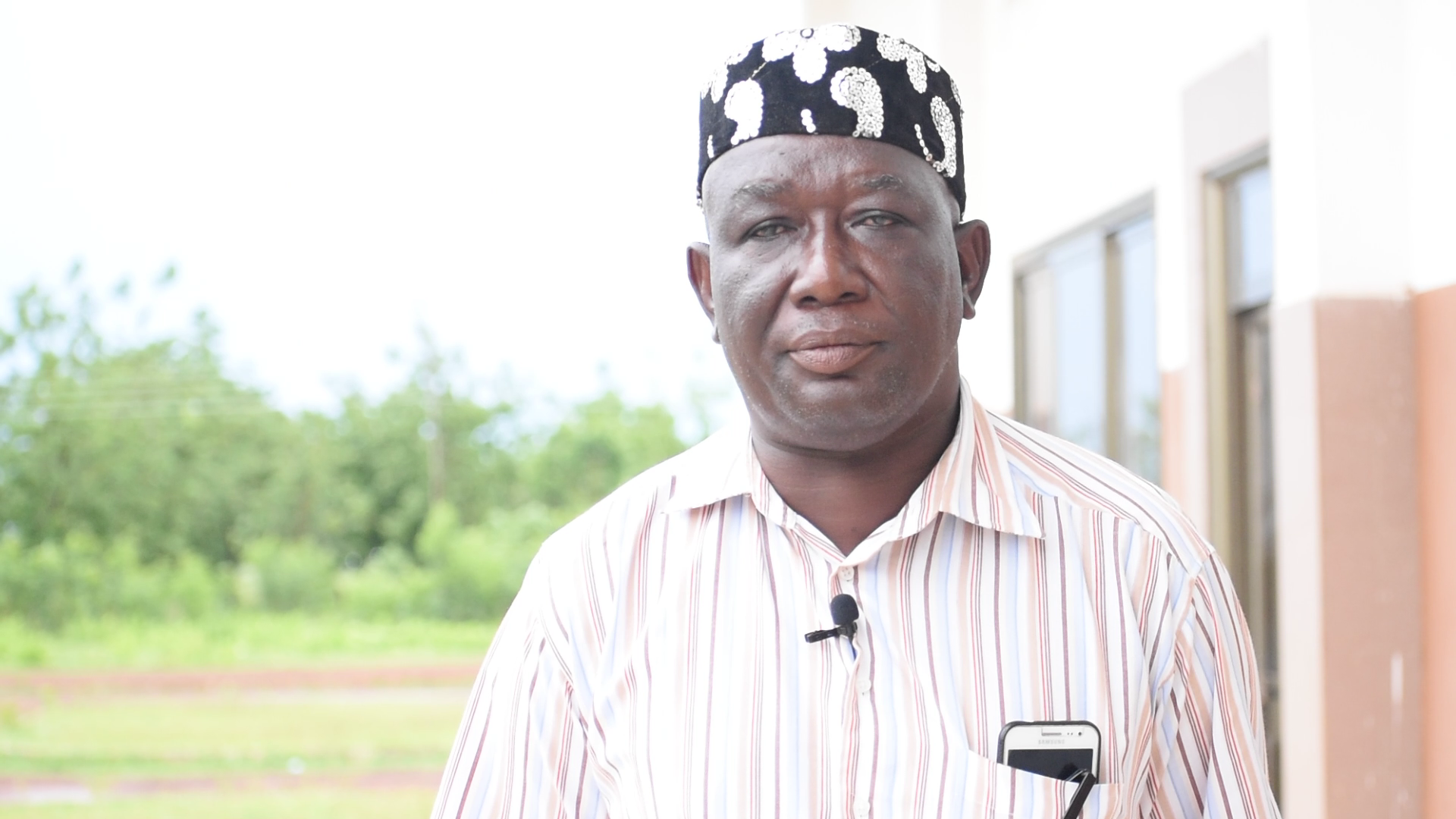 News from Ghana: The former leader of the Peasant Farmers’ Association, Ghana’s primary anti-GMO farmers group, has switched sides to adopt a pro-GMO position.

Mohammed Adams Nasiru attributed his shift to receiving accurate information on agricultural biotechnology from the scientific community.
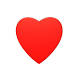 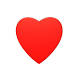 Have a heart
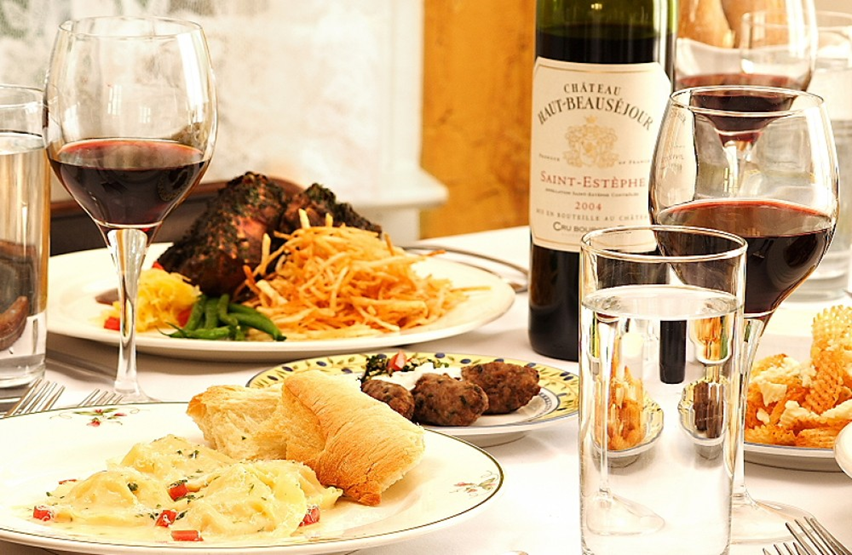 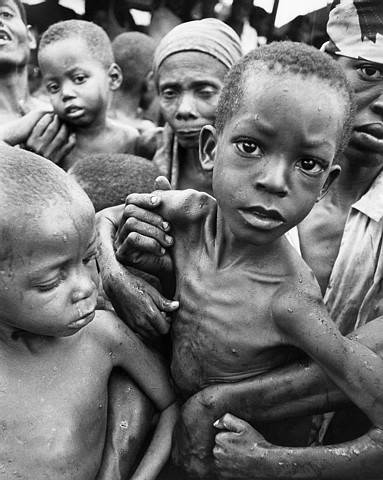 Non-GMO is a Western indulgence of the rich
It doesn’t work for the poor in Africa
http://supportprecisionagriculture.org/